Русский   язык
9
класс
Тема

Сложноподчиненное  предложение  с  придаточным  сравнительным
Продолжи  высказывание
Сложные  предложения    делятся  на…
  
   Средствами  связи в   сложном  предложении  являются….

Сложноподчиненное предложение  состоит из…
  
   На вопросы  косвенных  падежей отвечают  придаточные….
  
   на вопрос какой?  - придаточные…
союзные  и бессоюзные
союзы, союзные  слова,  интонация
главного  и придаточного  предложений
изъяснительные
определительные
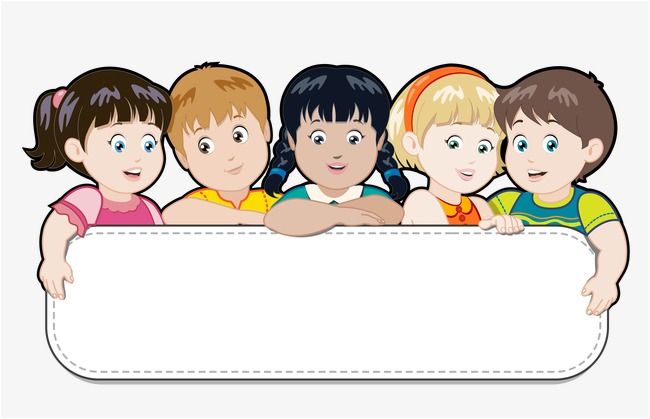 На вопросы   где? куда? откуда? -  придаточные…
 На  вопросы  когда? как долго?  с каких пор? – придаточные…
обстоятельственные
времени
Новая   тема
Чтобы  сопоставить,  сравнить  одно  явление  с другим, мы  в своей речи пользуемся  разными  языковыми  конструкциями, которые  помогают   выразить  значение  сравнения  и отвечают на  вопрос как?:
Наречиями  образа   действия:  оскалить   зубы  по-волчьи.
Сочетанием   глагола  с  существительным  в  форме  творительного  падежа (эту конструкцию иногда  называют творительный  сравнения). Творительный  сравнения  употребляется преимущественно  в поэтической  речи и отсутствует  в научном  и деловом  стилях: 
  1) Радость ползёт улиткой(= ползёт, как  улитка), у горя  бешеный  бег. (В.Маяковский.)
  2) В  груди её птицею  пела ( = пела, как птица)  радость. (М.Горький.)
3. Сочетанием  сравнительной   формы  прилагательного и  существительного:  
1) Под ним  струя  светлей  лазури. (М.Лермонтов.)
2) Правда   дороже   золота. (Пословица.)
      4. Сравнительным   оборотом.  С помощью  этой  синтаксической  конструкции  сравни-ваются предметы, действия, признаки:
      Краткоречие, точно жемчуг, блещет  содержанием. (Л.Толстой.)
Состоит  сравнительный оборот  из слова или словосочетания со сравнительным  союзом как, точно, словно, будто, как будто, что.
      Сравнительный  оборот  осложняет  простое  предложение,  на  письме   выделяется  с  обеих сторон   запятыми:  
      Нашу  речку,  точно  в  сказке,   за  ночь   вымостил мороз.             (С.Маршак.)
5) Сложноподчиненным предложением  с  придаточным сравнения. Придаточное  сравнения   поясняет  содержание   главной  части  с  помощью сравнения  и  обычно  располагается  после  главной  части  сложноподчиненного предложения.
       Значения  сравнения, соответствия, уподобления  передают  сравнительные  союзы как,  точно, словно, будто, как будто, как если  бы:
1. Стало  мне  вдруг хорошо  на   душе, будто  детство  моё  вернулось. (М.Пришвин.)
2. Закружилась  листва золотая в розоватой  воде  на пруду, словно бабочек легкая  стая  с замираньем  летит на звезду.           
                                                                                         (С.Есенин.)
Сравнительные  обороты  и  сложноподчиненные  предложения  с  придаточными сравнения  широко   употребляются   во  всех  стилях   речи. Придаточное  сравнения  обычно  более  полно  выражает   сходство  предметов  и   явлений.

 [Издали  слышался    шум  мокрых   деревьев ] ,

 (будто  вдалеке   шумела   вода  в   шлюзах ).  

         [                      ] ,  ( будто                             ).
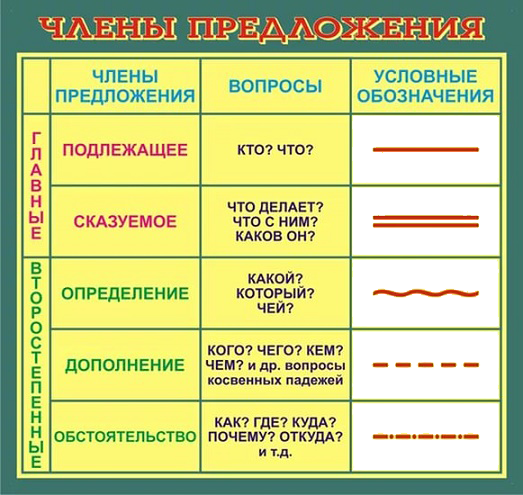 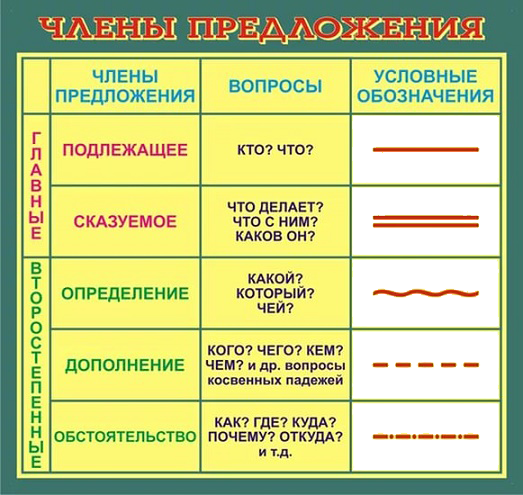 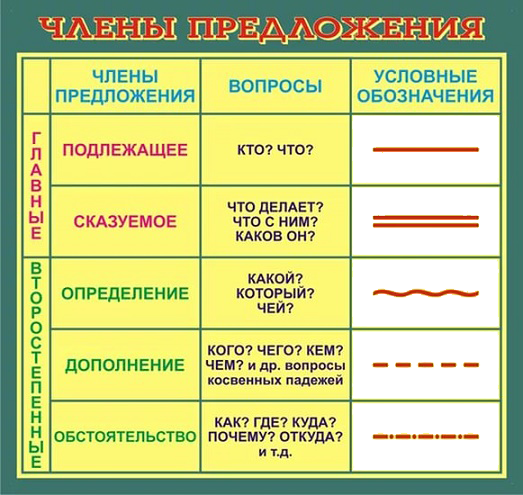 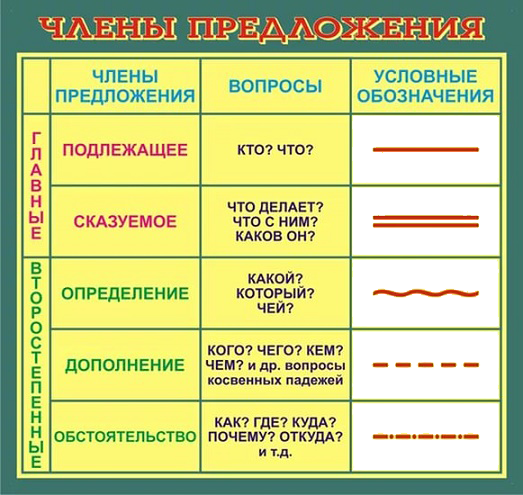 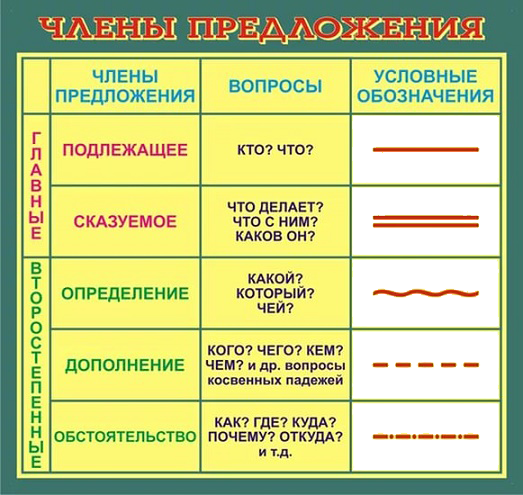 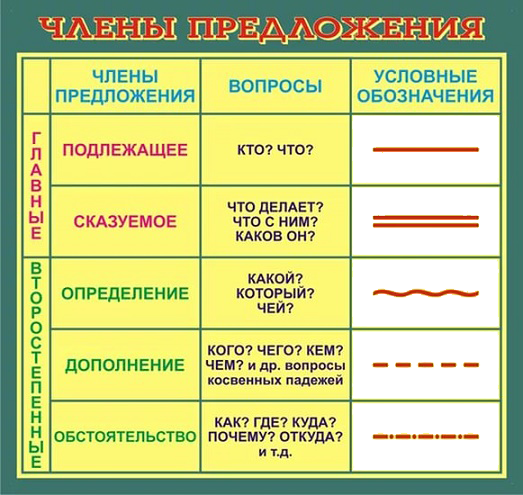 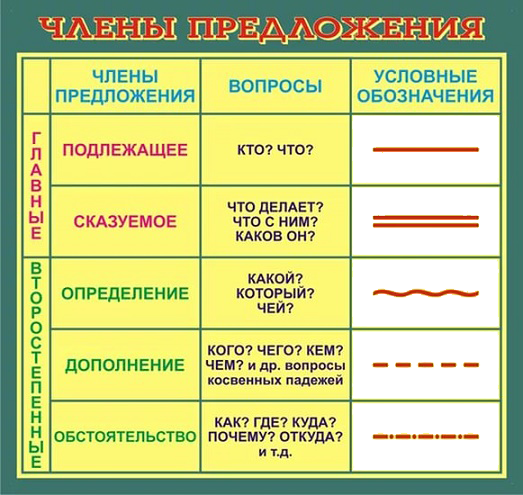 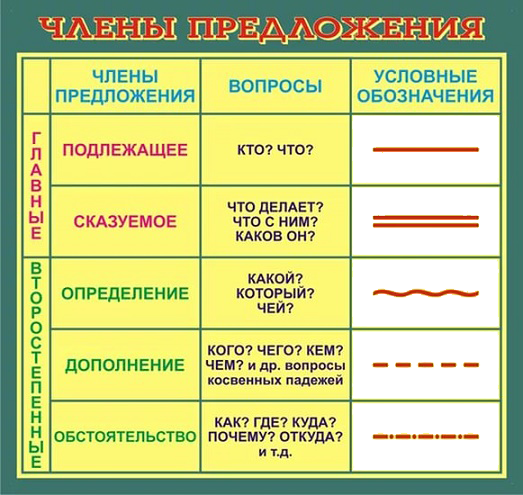 Придаточные  сравнительные  предложения  раскрывают   путём сравнения  сущность  явления,   названного  в   главном  предложении.

            [      ] ,  (                 ).
                                              
        Воздух  только  изредка  дрожал (как?), как  дрожит  вода,  возмущенная   падением   ветки. (Л.Н.Т.)
       Лучше   один  раз    увидеть  (чем  что?) ,   чем   сто     раз   услышать. (Пословица.)
как? чем кто? чем что?
союзы                  сравнение  как, так же как,  
чем, как будто,  
точно,  словно
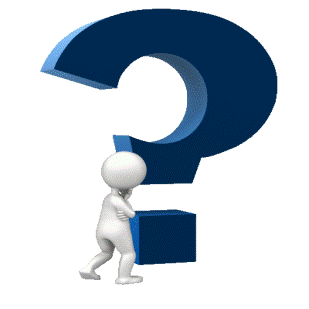 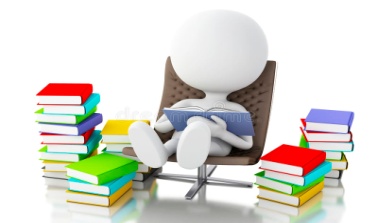 .
Работа   с   учебником
Упражнение  102   на  странице   49.  Прочитайте, объясните  постановку   знаков  препинания. Обратите  внимание  на  то, что в  СПП   с  придаточными   сравнительными  не  имеется    указа-тельных слов.
Что-то  с необыкновенной  силой расширилось  в  груди Ромашова,  как  будто  бы  он  собирался  лететь. (Купр.) 2. Для  меня  легче  сидеть  на  бочке  с  порохом,  чем  разговаривать  с  женщиной.(Ч.) 3. Все  такие  случаи  не   трогали  его   [Каренина]   совести,   так   же   как  
не трогали его совести  несчастья, случавшиеся  от  грозы,   наводнений. (Л.Н.Т.)  4.  Джемма  гуляла степенно  не  спеша ,  как  гуляют  образованные  девицы,  и  говорила  мало.(Т.) 5.Около  изб  не   было  видно  ни  людей,  ни   деревьев,  ни  теней,  точно  посёлок  задохнулся  в  горячем  воздухе  и  высох. (Ч.)
Работа   с   учебником
Что-то  с необыкновенной  силой расширилось  в  груди Ромашова,  как  будто  бы  он  собирался  лететь. (Купр.)
Для  меня  легче  сидеть  на  бочке  с  порохом, чем  разговаривать  с  женщиной.(Ч.)
Все  такие  случаи  не  трогали  его [Каренина] совести, так  же как  не  трогали его   совести  несчастья, случавшиеся  от  грозы,  наводнений. (Л.Н.Т.)
Джемма  гуляла степенно, не  спеша,  как  гуляют  образованные  девицы, и  говорила  мало.(Т.)
Около  изб  не   было  видно  ни  людей,  ни   деревьев, ни  теней,  точно  посёлок  задохнулся  в  горячем  воздухе  и  высох. (Ч.)
Выполним   задание
Укажите  СПП с  придаточными  сравнительными.
Берёзки ,  словно   девочки   босые, стоят  в  снегу.  (П.Шубин.)
Закружилась  листва  золотая  в  розоватой  воде  на  пруду,  словно  бабочек  лёгкая  стая  с  замираньем  летит  на   звезду. (С.Есенин.)
Поздний   месяц,   как   светлый    ковшик,   закачался   в   окне. (В. Инбер.)
Птица зашевелилась  в  сырых  ветвях  и  осторожно  крикнула,  будто  кого-то  позвала.  
Едва   заметно, будто  капли  серебряной   воды, блестели   первые  звёзды. (К.Паустовский.)
Берёзки ,  словно   девочки   босые, стоят  в  снегу.  (П.Шубин.)
Закружилась  листва  золотая  в  розоватой  воде  на  пруду,  словно  бабочек  лёгкая  стая  с  замираньем  летит  на   звезду. (С.Есенин.)
Поздний   месяц,   как   светлый    ковшик,   закачался   в   окне. (В. Инбер.)
Птица зашевелилась  в  сырых  ветвях  и  осторожно  крикнула,  будто  кого-то  позвала.  
Едва   заметно, будто  капли  серебряной   воды, блестели   первые  звёзды. (К.Паустовский.)
.
Задание для самостоятельного выполнения
§  18.
Упражнение № 103.